SPRING VALLEY VILLAGE POLICE DEPARTMENT
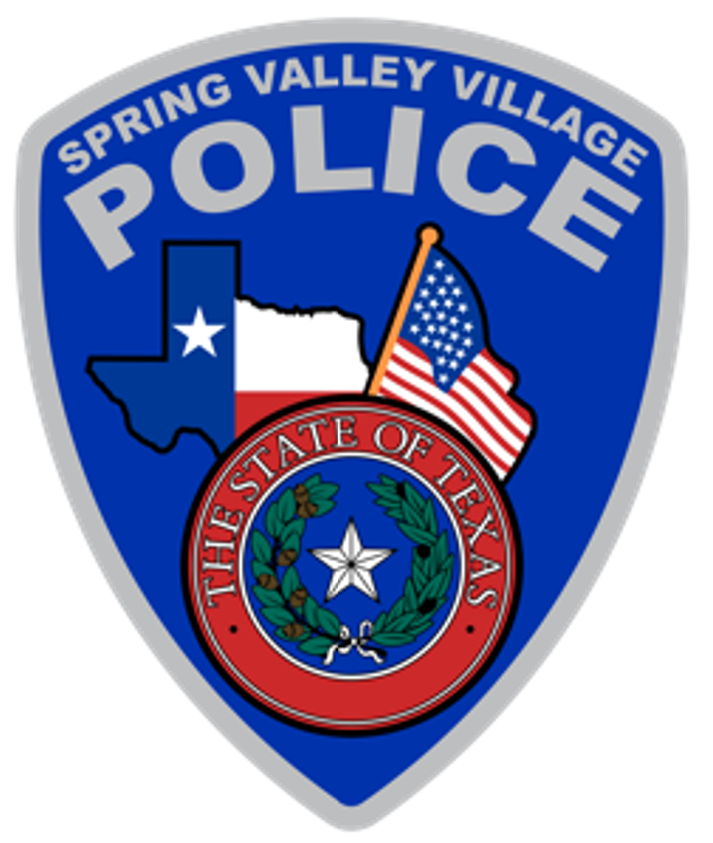 MONTHLY  NEWSLETTER:  
JUNE   2025
1025 CAMPBELL ROAD
HOUSTON, TX 77055
PHONE: 713-465-8323
COMMUNITY MATTERS.  
WE ARE A TEAM.
INTRODUCTION
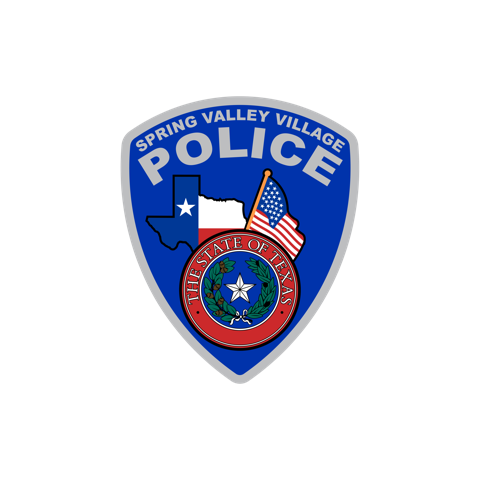 Hilshire Village Residents,
Summer is officially upon us. It appears we may have an active hurricane season.  In this newsletter you will find some tips to help you prepare.
KEEP IN MIND:
Hurricane season is here.  Stock up on your supplies.
Lock your vehicle when it is unoccupied.
Be sure to lock all doors and windows in your home, when you are not on the premises.
Please be cautious while driving through our neighborhoods, as the children will be enjoying more outdoor activities.
As always, we are here if you need us!
Sincerely,
Chief M. Schulze
1025 CAMPBELL ROAD, HOUSTON, TX 77055  
PHONE: 713-465-8323 / EMAIL: DISPATCH@SPRINGVALLEYTX.COM
JUNE 2025
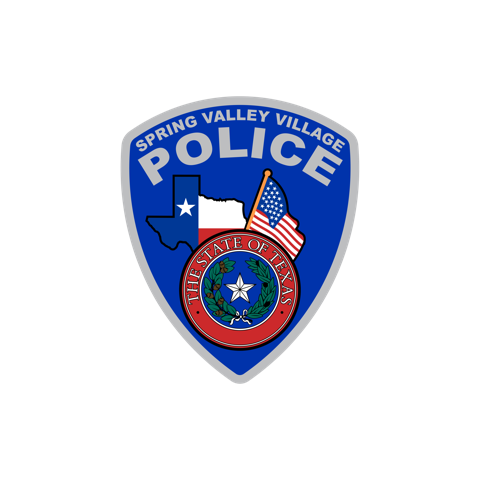 COMMUNITY MATTERS.
  WE ARE A TEAM.
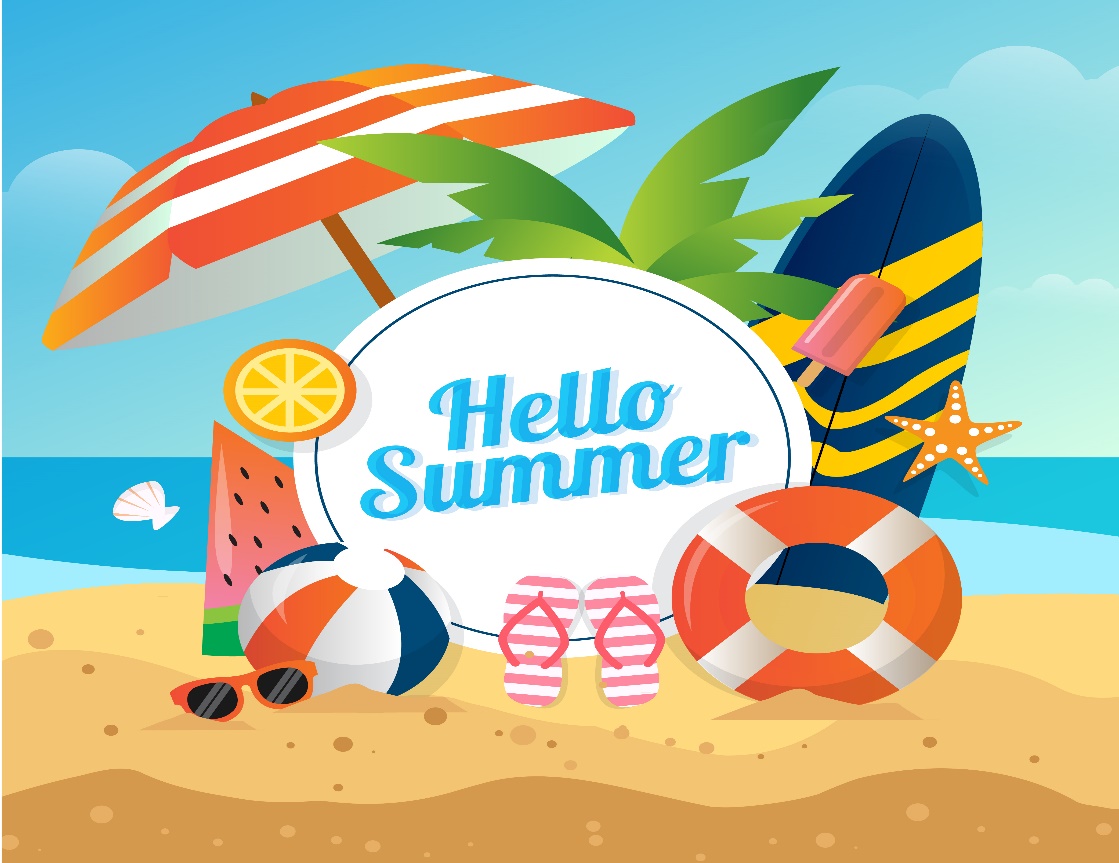 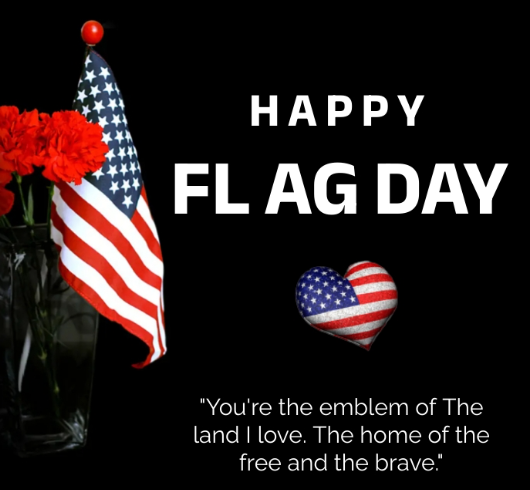 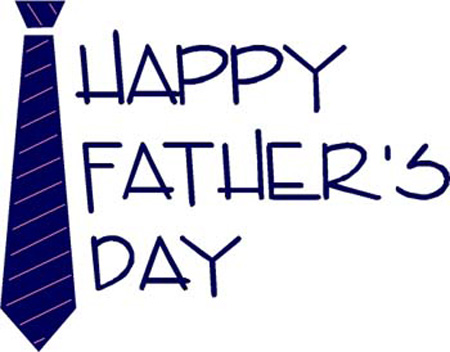 1025 CAMPBELL ROAD,  HOUSTON, TX 77055 / PHONE: 713-465-8323 / EMAIL: DISPATCH@SPRINGVALLEYTX.COM
Safety Tips from Your Police Department

Preventing Armed Robbery
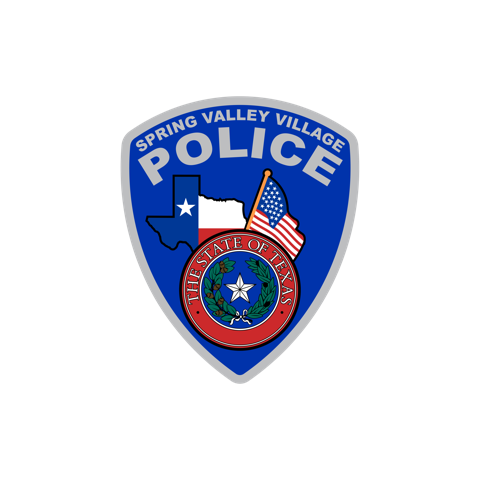 While we work hard to keep our community safe, you can take steps to reduce the risk of becoming a target for armed robbery. Whether you're a business owner, employee, or resident, these proactive tips can help:
For Businesses:
Keep the Premises Well-Lit - Bright lighting around entrances, exits, and parking lots discourages criminal activity.
Limit Cash on Hand - Make frequent bank deposits and use a drop safe to reduce accessible cash.
Use Surveillance Cameras - Visible, working security cameras can deter criminals and help identify them if a crime occurs.
For Individuals:
Be Aware of Your Surroundings - Avoid distractions like phones when walking alone, especially at night.
Park in Well-Lit Areas - And always lock your car and keep windows rolled up.
Trust Your Instincts - If something feels off, it probably is. Leave the area and call the police if needed.
COMMUNITY MATTERS.
  WE ARE A TEAM.
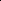 1025 CAMPBELL ROAD, HOUSTON, TX 77055 
 PHONE: 713-465-8323 / EMAIL: DISPATCH@SPRINGVALLEYTX.COM
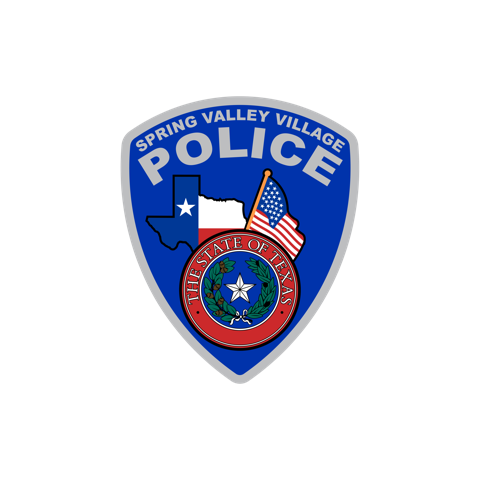 HURRICANE PREPAREDNESS:
The hurricane season runs from June 1 to Nov. 30. 

Hurricanes are dangerous and can cause major damage from storm surges, wind damage, rip currents, and flooding. They can happen along any U.S. coast or in any territory in the Atlantic or Pacific oceans. Storm surge historically is the leading cause of hurricane-related deaths in the United States. 

Please use the following links from the City of Houston for the hurricane checklist and preparedness information.

https://www.houstontx.gov/council/h/disasterprep/METRO-Hurricane-Preparedness.pdf
https://www.houstonoem.org/preparedness-are-you-ready/
Please use the following link for hurricane tracking information.

https://www.nhc.noaa.gov/
COMMUNITY MATTERS.
  WE ARE A TEAM.
1025 CAMPBELL ROAD, HOUSTON, TX 77055 / PHONE: 713-465-8323 / EMAIL: DISPATCH@SPRINGVALLEYTX.COM
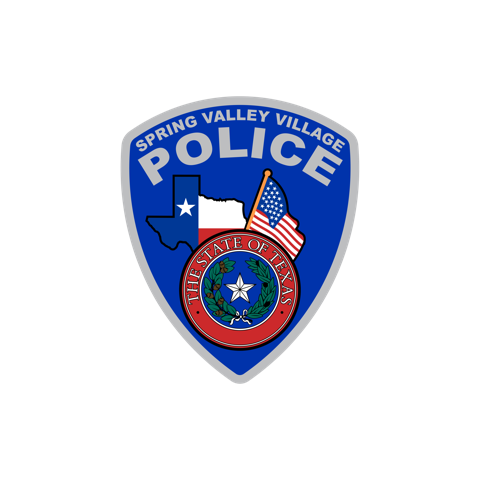 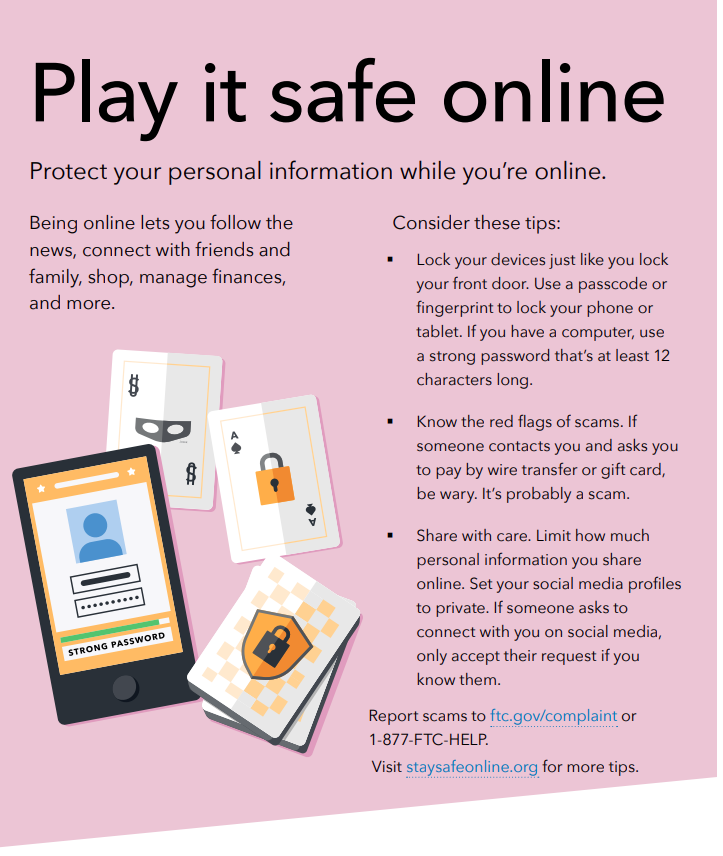 COMMUNITY MATTERS.
  WE ARE A TEAM.
1025 CAMPBELL ROAD, HOUSTON, TX 77055 / PHONE: 713-465-8323 / EMAIL: DISPATCH@SPRINGVALLEYTX.COM
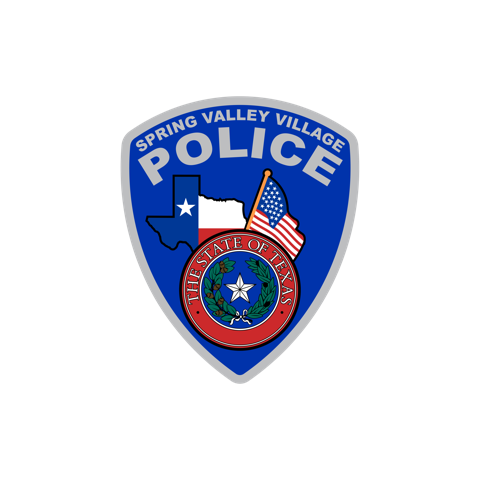 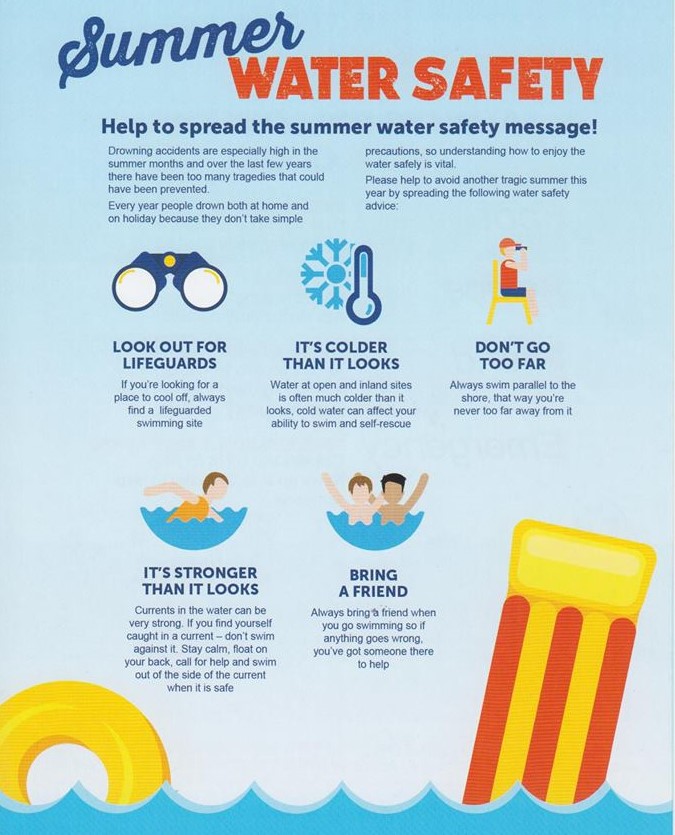 COMMUNITY MATTERS.
  WE ARE A TEAM.
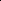 1025 CAMPBELL ROAD, HOUSTON, TX 77055 
 PHONE: 713-465-8323 / EMAIL: DISPATCH@SPRINGVALLEYTX.COM
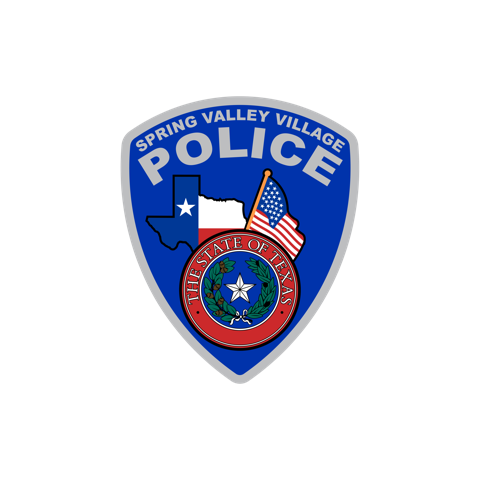 KEEP IN MIND:
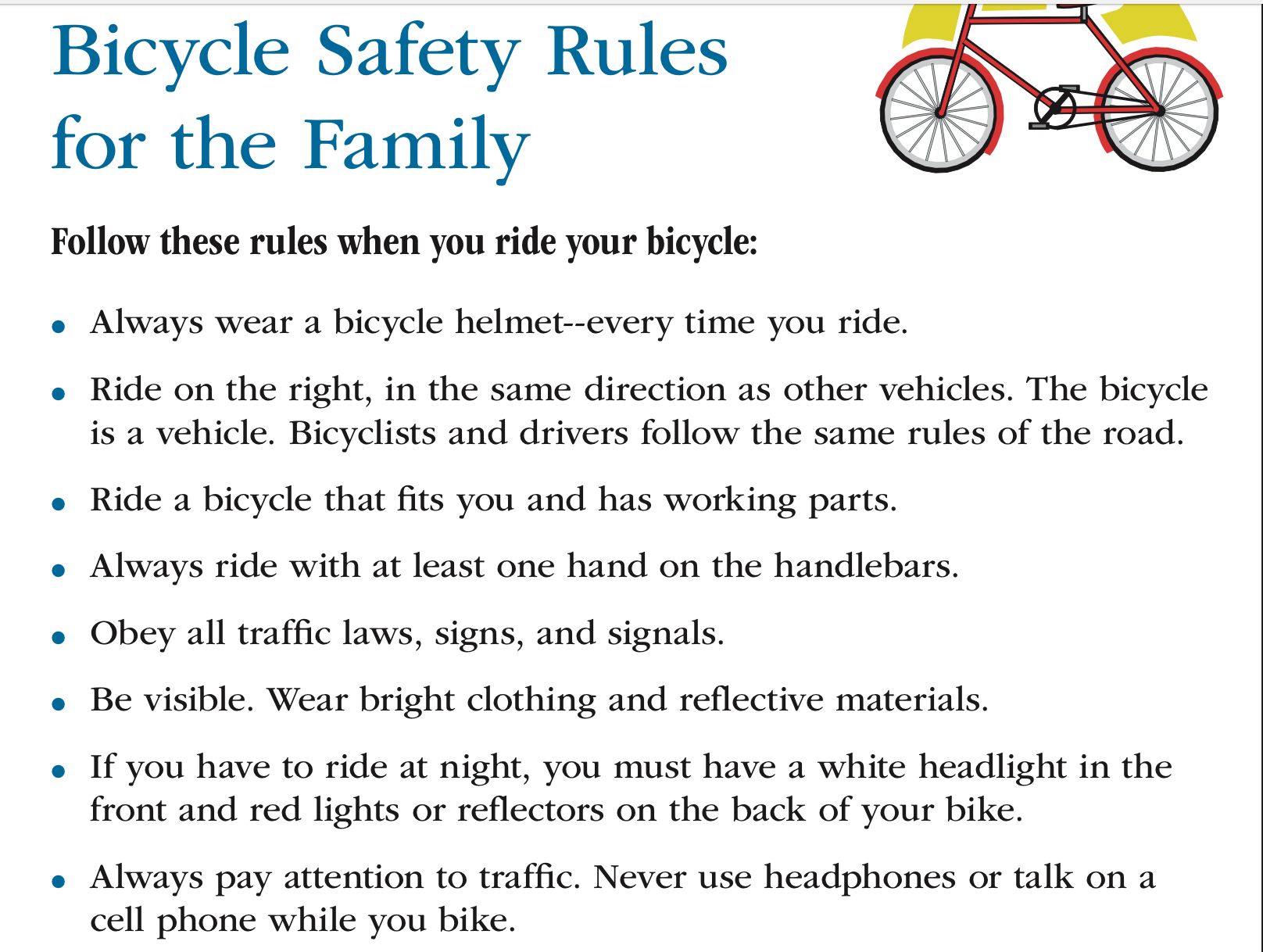 COMMUNITY MATTERS.
  WE ARE A TEAM.
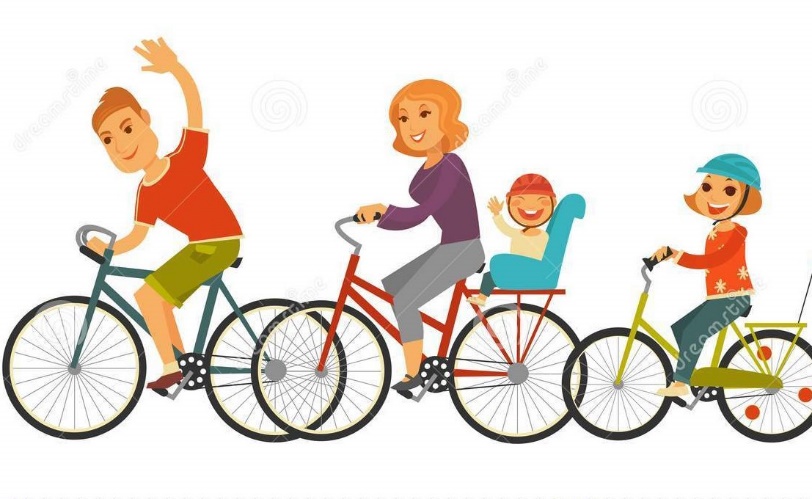 1025 CAMPBELL ROAD, HOUSTON, TX 77055 / PHONE: 713-465-8323 / EMAIL: DISPATCH@SPRINGVALLEYTX.COM
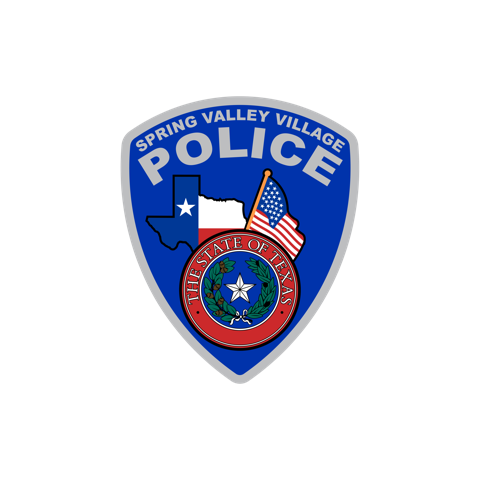 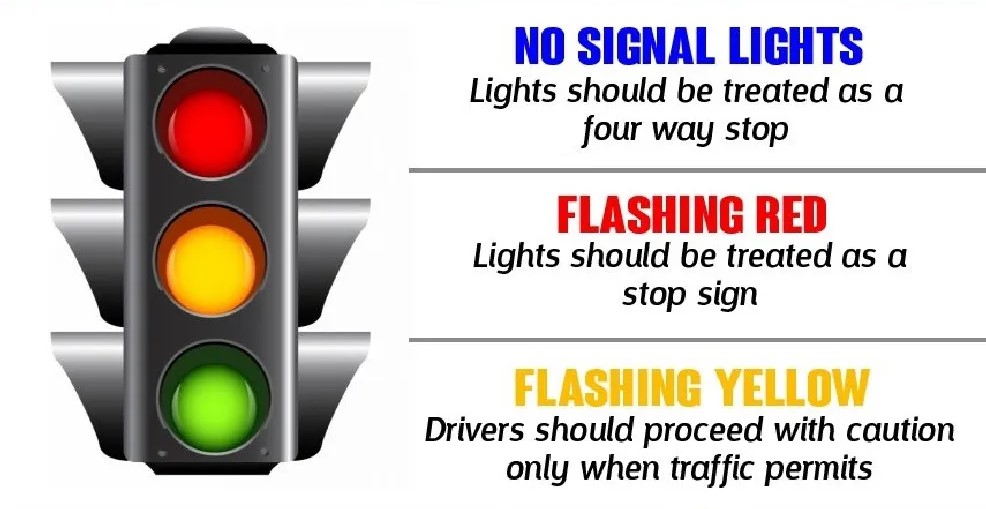 COMMUNITY MATTERS.
  WE ARE A TEAM.
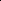 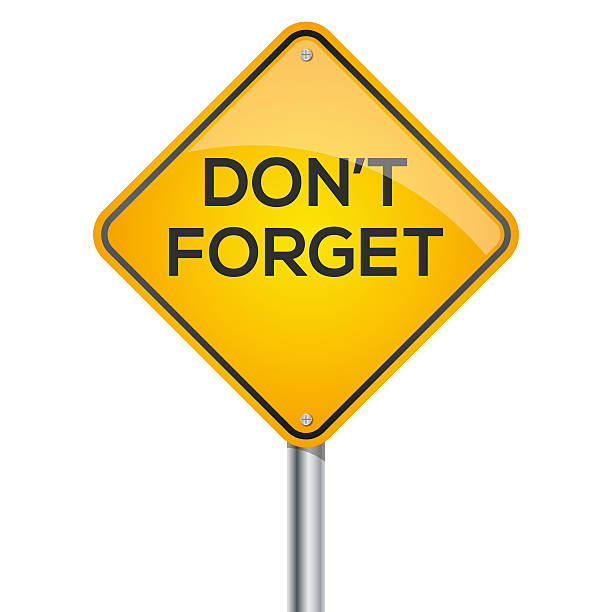 1025 CAMPBELL ROAD, HOUSTON, TX 77055 
 PHONE: 713-465-8323 / EMAIL: DISPATCH@SPRINGVALLEYTX.COM
SPRING VALLEY POLICE DEPARTMENT
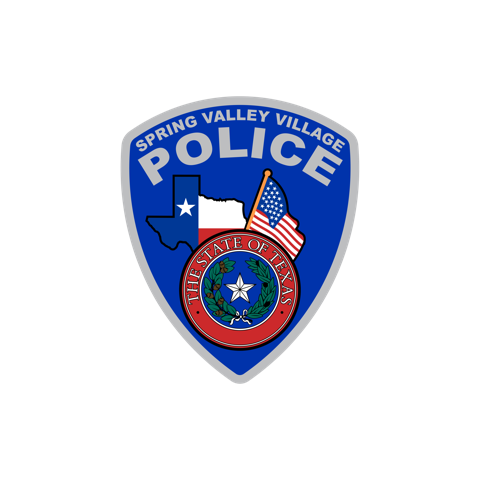 HILSHIRE VILLAGE
CALLS BY TYPE:    05-01-2025 THRU 05-31-2025
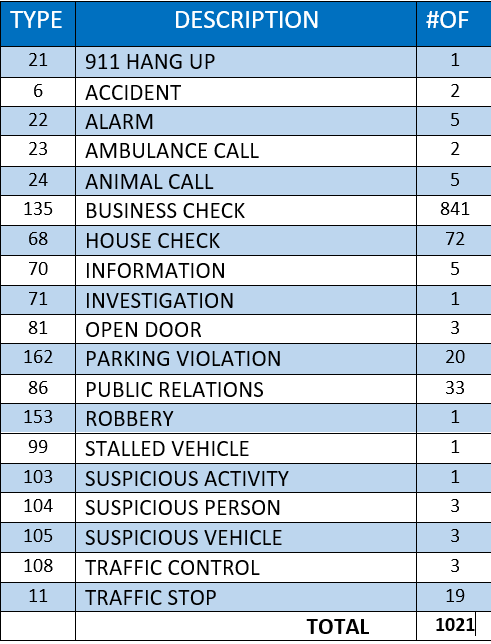 COMMUNITY MATTERS.
  WE ARE A TEAM.
1025 CAMPBELL ROAD, HOUSTON, TX 77055 
 PHONE: 713-465-8323 / EMAIL: DISPATCH@SPRINGVALLEYTX.COM
IMPORTANT NUMBERS AT A GLANCE
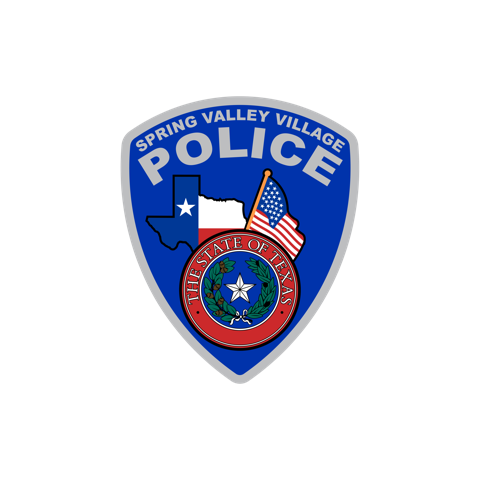 COMMUNITY MATTERS.
  WE ARE A TEAM.
1025 CAMPBELL ROAD, HOUSTON, TX 77055 / PHONE: 713-465-8323 / EMAIL: DISPATCH@SPRINGVALLEYTX.COM